Finding Saliens on Sonoplanet
Learning Sonification as Technology for Inclusion and Access to Information
Phia Damsma – Sonokids Australia
Sonification is…
Mainstream technology using non-speech audio to represent information or data
Sonification in Education: Accessibility
Faster process
‘Impression’: quick overview before diving into the real content
Multi-modal benefits all
Equity of access  - Alternative mode of access (STEM)
Independent access in real-time
[Speaker Notes: Benefits. Faster process for data analysis than exploring tactile graphics. When going through tens of images with astronomical data, can’t rely on them being output in tactile format.
Neurodiverse students
Imagine students can access digital content and sonify it independently for equal access to images and data, at home.
No more waiting for access, relying on others to supply alternate formats. No problems during pandemic in classrooms]
SWC Working Group LEARN #10
Bring sonification into the classroom, lesson plans (year 6 – 8) 
Science and Art curriculum
Sonification tool
[Speaker Notes: Lead of working group ‘Learn’ of the Sonification World Chat. Tenth meeting this month.
Ages 9/10 to 12/13]
Gamified Early Learning of essential digital skills
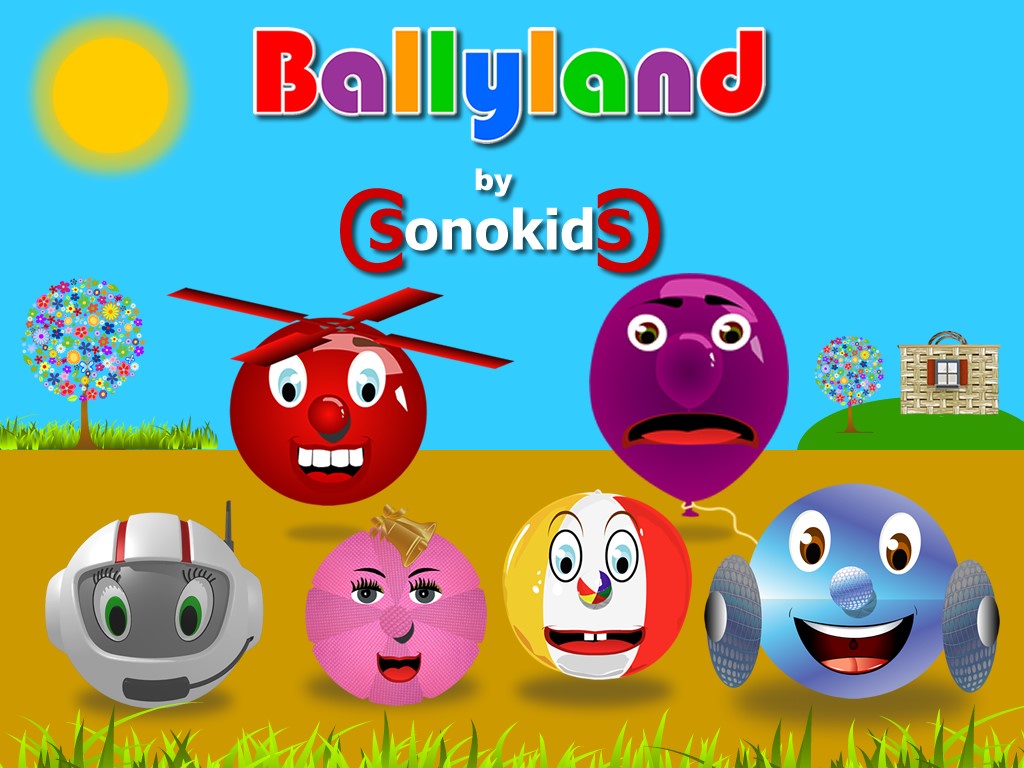 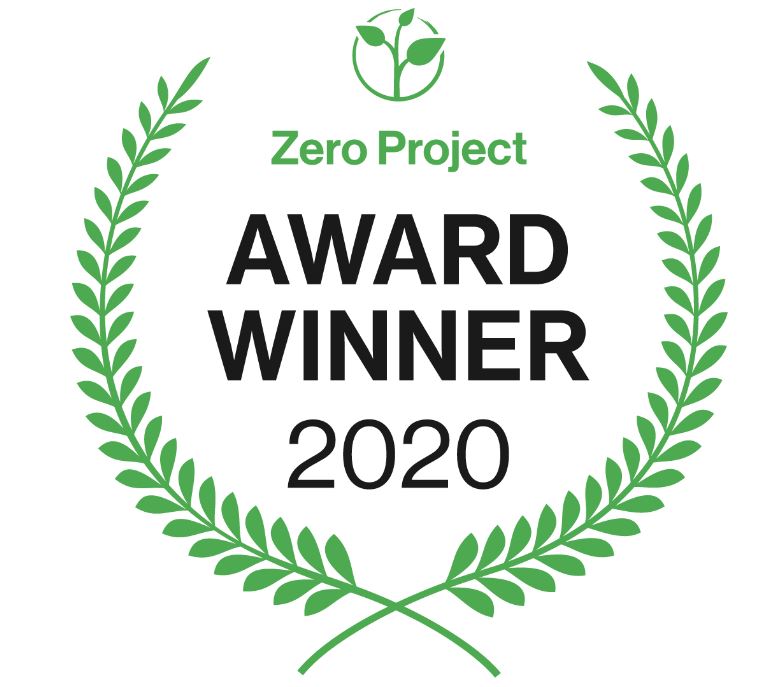 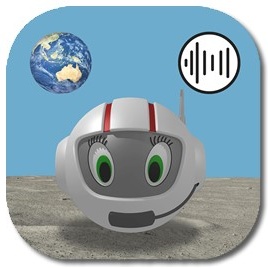 CosmoBally on Sonoplanet
CosmoBally
Free app for iPad and Android tablets
Support site: https://www.sonoplanet.com
Early Learning generic sonification skills and concepts
(Ballyland CosmoBally in Space)
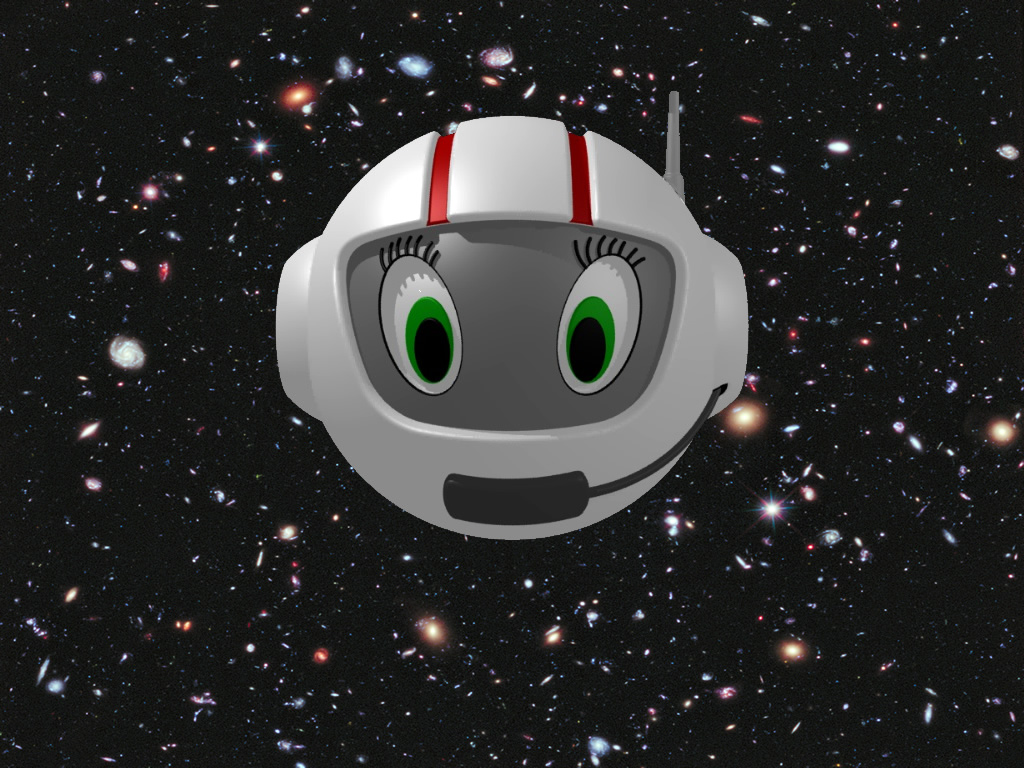 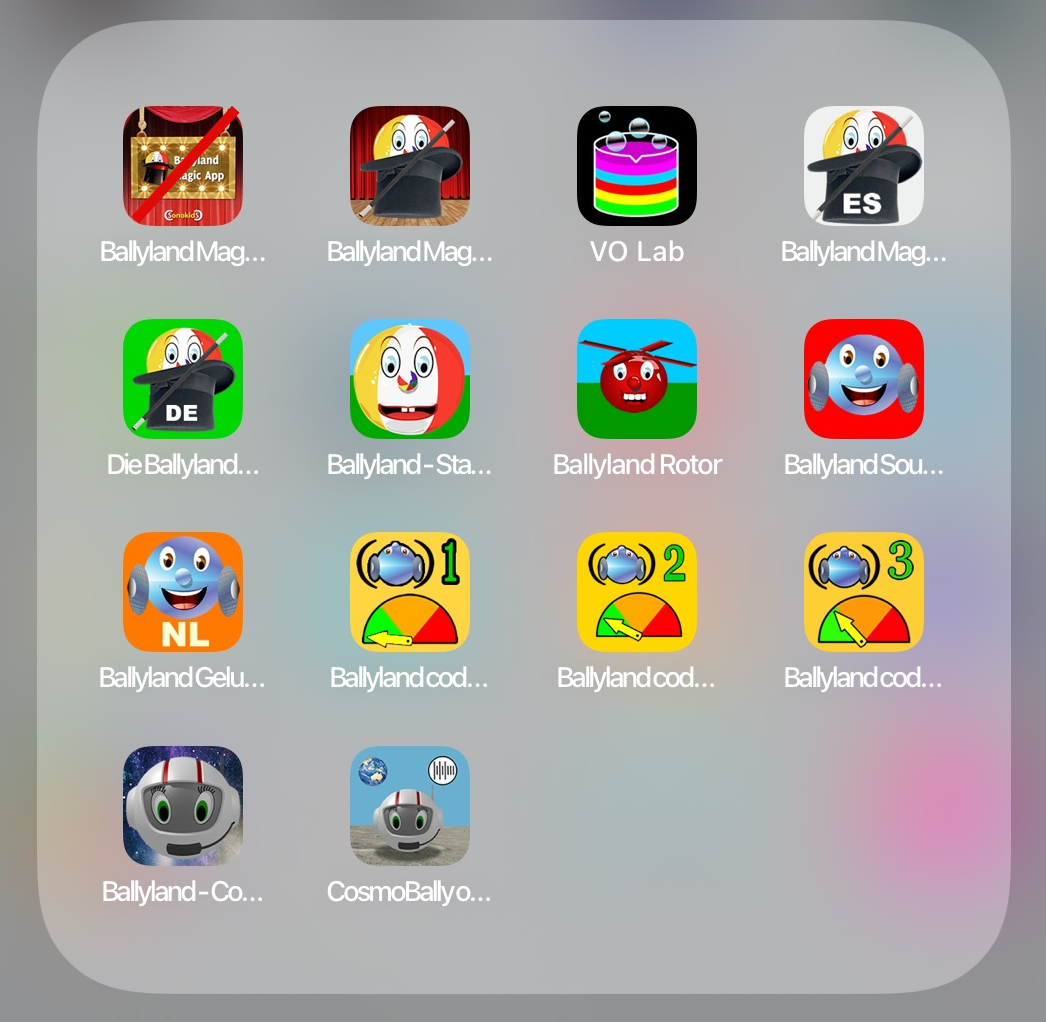 [Speaker Notes: Sonokids apps. 13 apps. On iOS 10 original, Magic in Spanish and German, Sound Memory in Dutch. Three Code apps and now two space-themed apps. 4 apps on Android.]
Aims
Raise awareness about (accessible) sonification
Aims
Raise awareness about (accessible) sonification 
Build capacity in young students to develop a fundamental understanding of sonification through the development of ‘emergent sonification literacy’
Aims
Raise awareness about (accessible) sonification 
Build capacity in young students to develop a fundamental understanding of sonification through the development of ‘emergent sonification literacy’
Provide insights into the prerequisites and capabilities of young students in using this technology
Aims
Raise awareness about (accessible) sonification 
Build capacity in young students to develop a fundamental understanding of sonification through the development of ‘emergent sonification literacy’
Provide insights into the prerequisites and capabilities of young students in using this technology
Provide a proof of concept for accessible, innovative, gamified applications of sonification for students who are blind or vision impaired
Aims
Raise awareness about (accessible) sonification 
Build capacity in young students to develop a fundamental understanding of sonification through the development of ‘emergent sonification literacy’
Provide insights into the prerequisites and capabilities of young students in using this technology
Provide a proof of concept for accessible, innovative, gamified applications of sonification for students who are blind or vision impaired
Contribute to students’ (future) use of sonification and access to STEM.
[Speaker Notes: sonification can remove barriers currently experienced by children to pursue a specific education or career, such as in STEAM]
Survey
Free app
Short and anonymous user survey
www.sonoplanet.com
[Speaker Notes: PLEASE complete the survey, even if you only try a little bit of the app.]
Specs
Four original sonification concepts
Four types of (audio) games
Theme is space
Explore power/limitations of sonification in Early Learning
Audio
Audio games = Self-voicing games
Screen readers OFF
Self-voicing menus ON
Attentive listening. Headsets optional
Sonification
Spoken guidance
Audio Described ‘Setting of the Scene’
[Speaker Notes: Mission Briefings, Setting of the Scene, Instructions]
Adjustable Settings
Sound only, or sound with images
Apple team
[Speaker Notes: Apple assessment of the app]
No standard way of mapping
Sonification the Sonokids’ way
Trialed at 2021 SPEVI and Round Table Conference
No stereo sound
Game 1
Space Flight
Game 1: Hearing Shapes. Shape Crater
Designed as a Quiz in two parts. 
In Part 1 you are asked to compare two sonified shapes. 
Part 2 plays one sonified shape at a time. Select right answer.
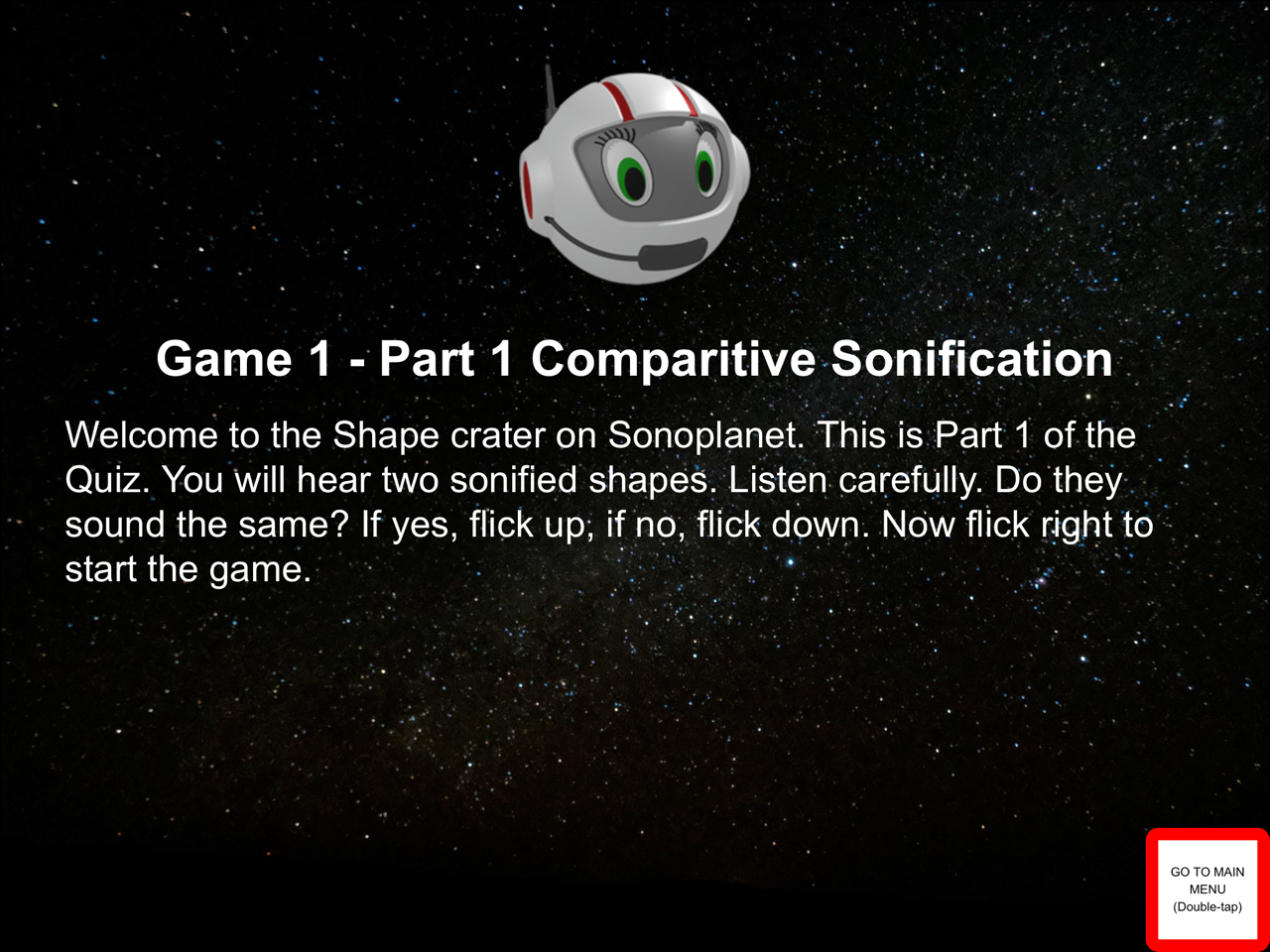 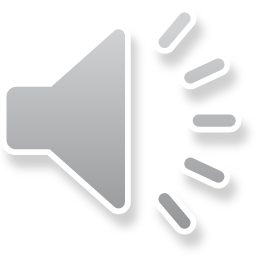 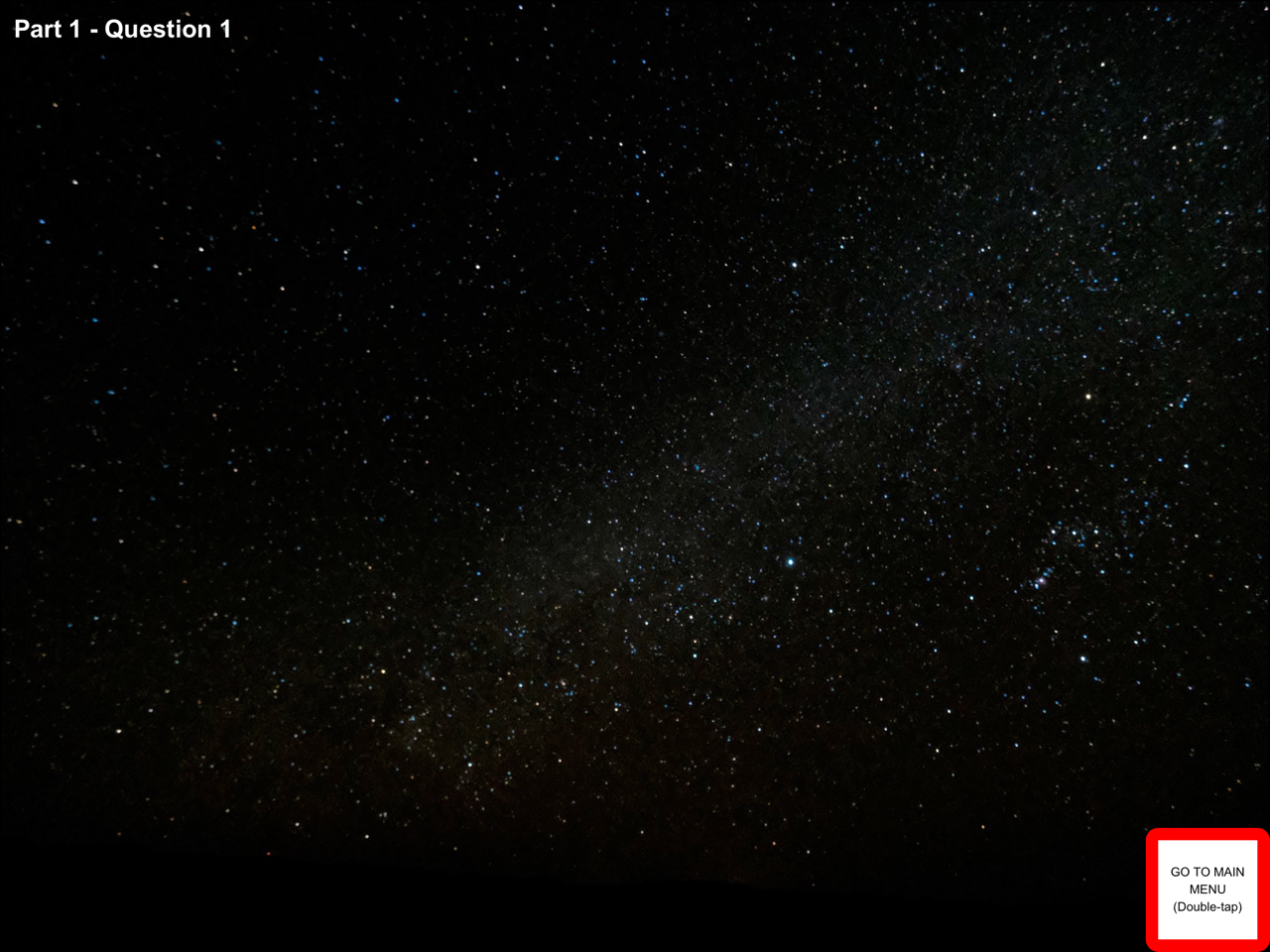 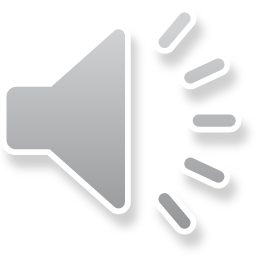 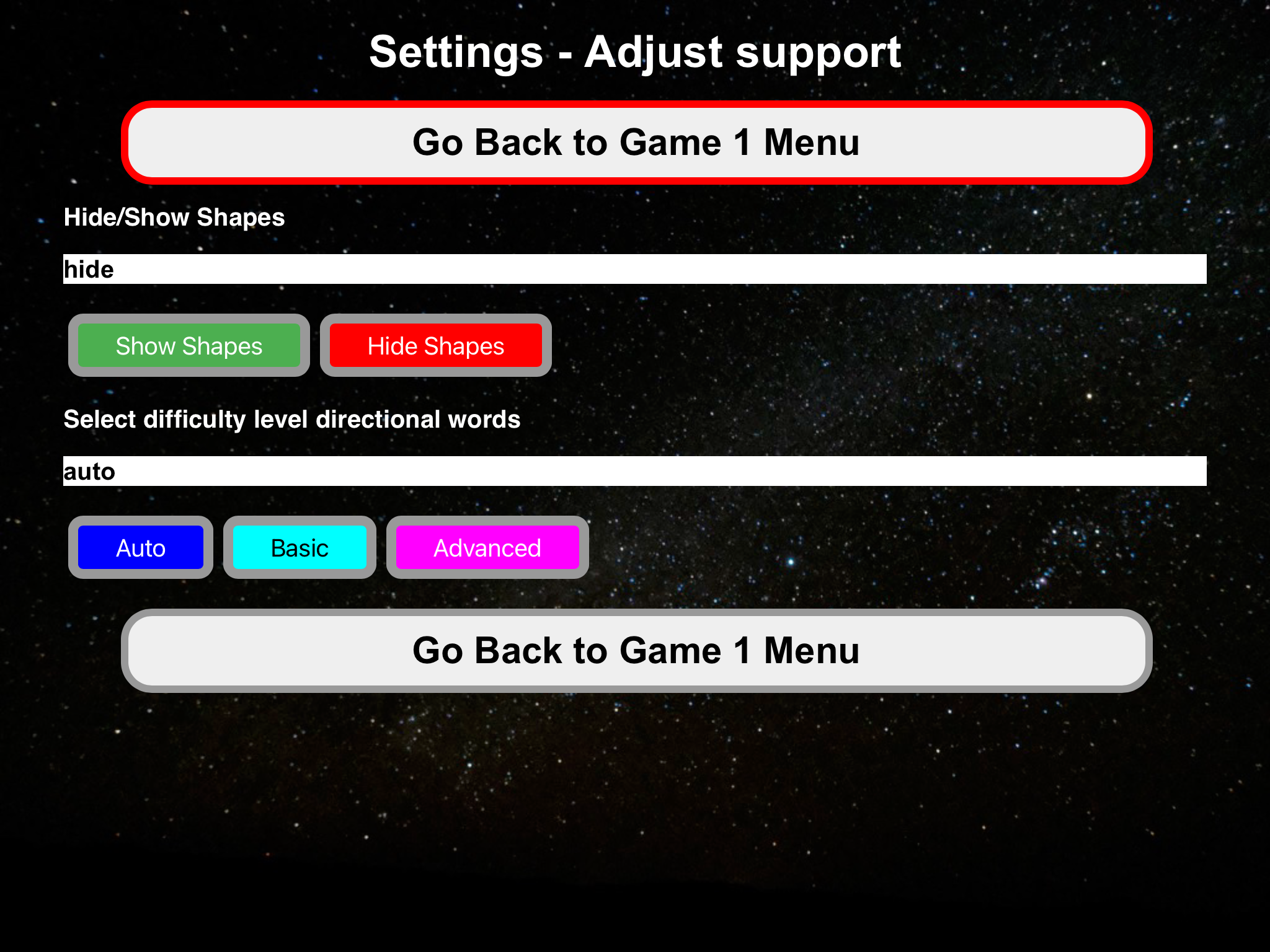 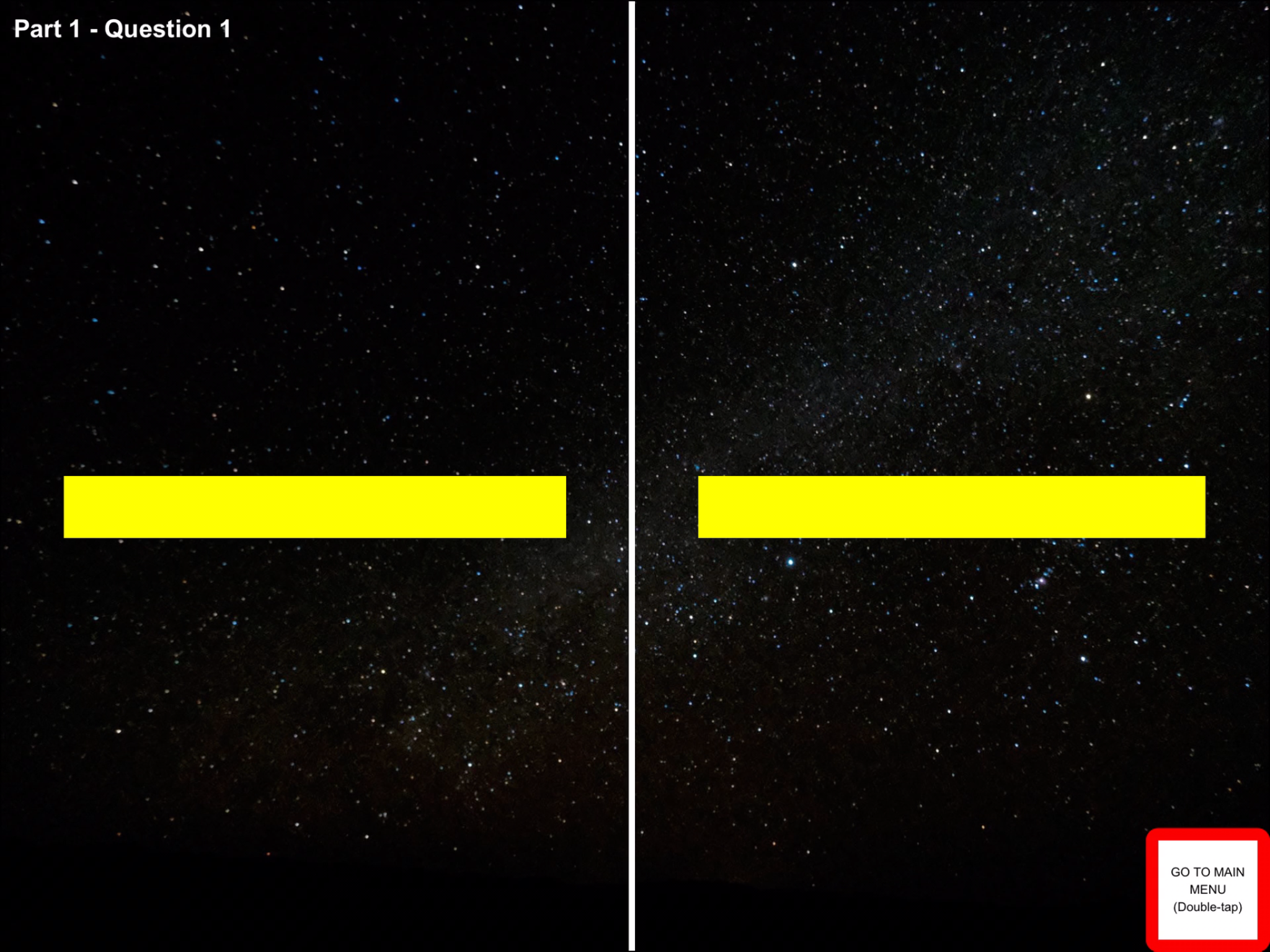 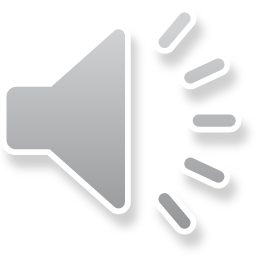 [Speaker Notes: Even if there are now visuals of the horizontal lines, sonification still adds a dimension, because you can hear the direction in which the line is sonified.]
Following the process of creation
“I like being able to actually hear the shape being drawn”. 

Sonoplanet TestFlight Pilot (9 years old)
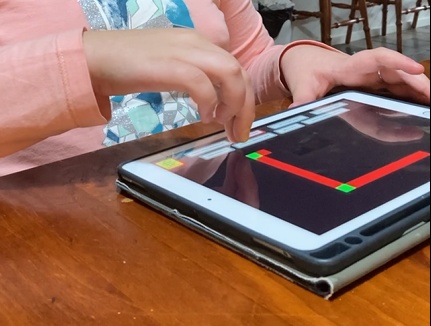 [Speaker Notes: Hovers finger above shape as being drawn. Besides building spatial awareness and supporting spatial orientation, also mental mapping of creation process of rectangle]
Complements tactile exploration
Sonification adds direction to shape
Dynamic process <> ‘static’ tactile graphic
Game 2: Explore with the Scooper
More difficult? 

Use sonification to find Base Station
Analyse sounds of objects
Analyse and Trace sonified line/shape
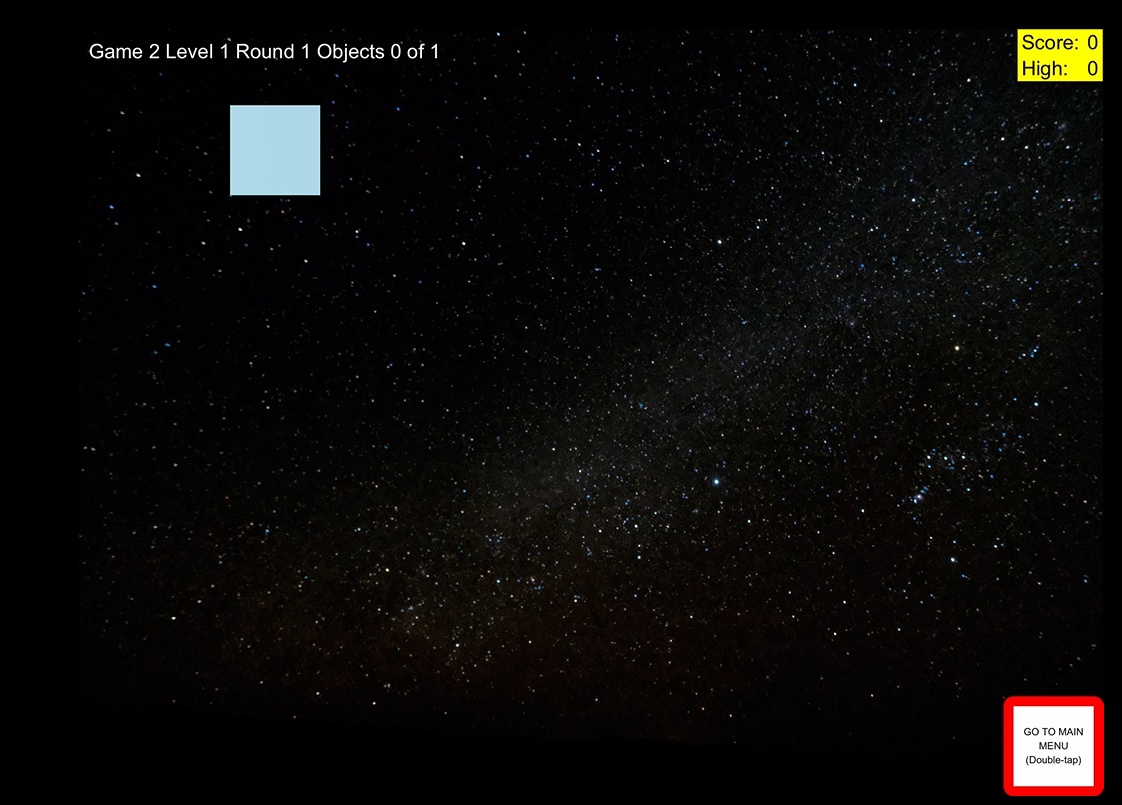 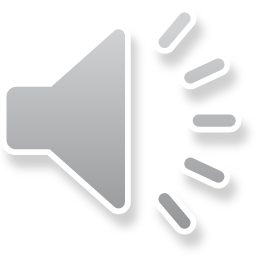 Game 3: Sonified drawing. Cave
Designed as Sonification MakerSpace. 
Creative.
Learn better by actively producing sonification
Draw and Trace shapes with sonification.
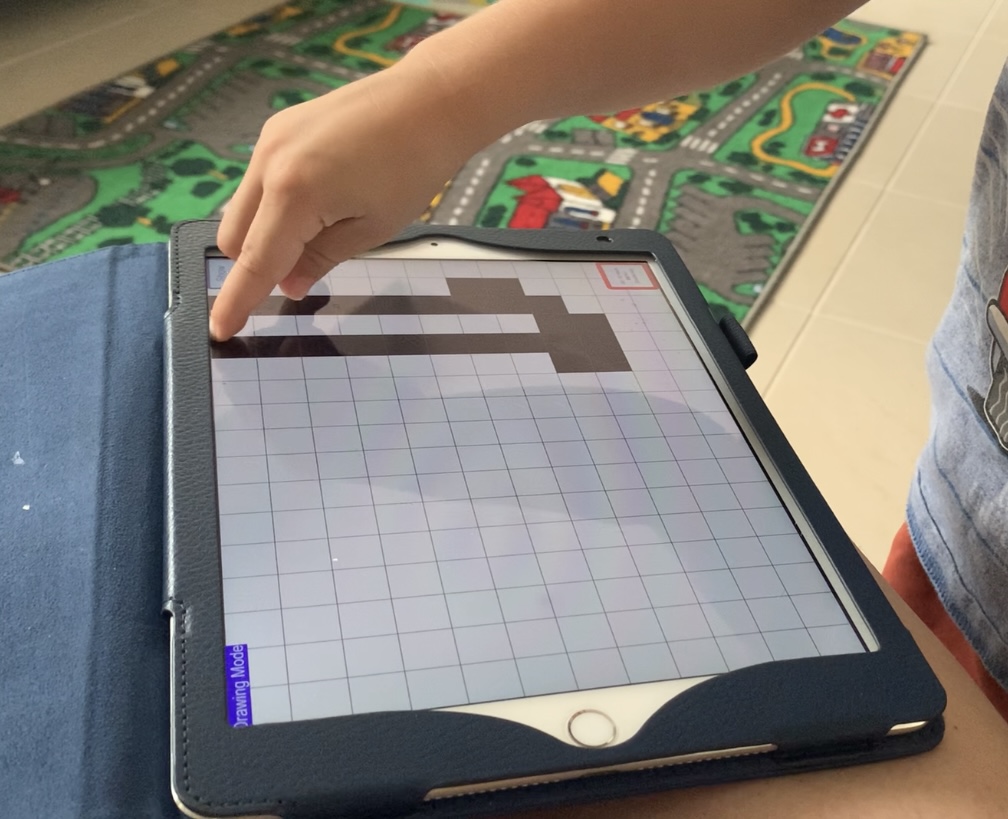 [Speaker Notes: Can change colour settings]
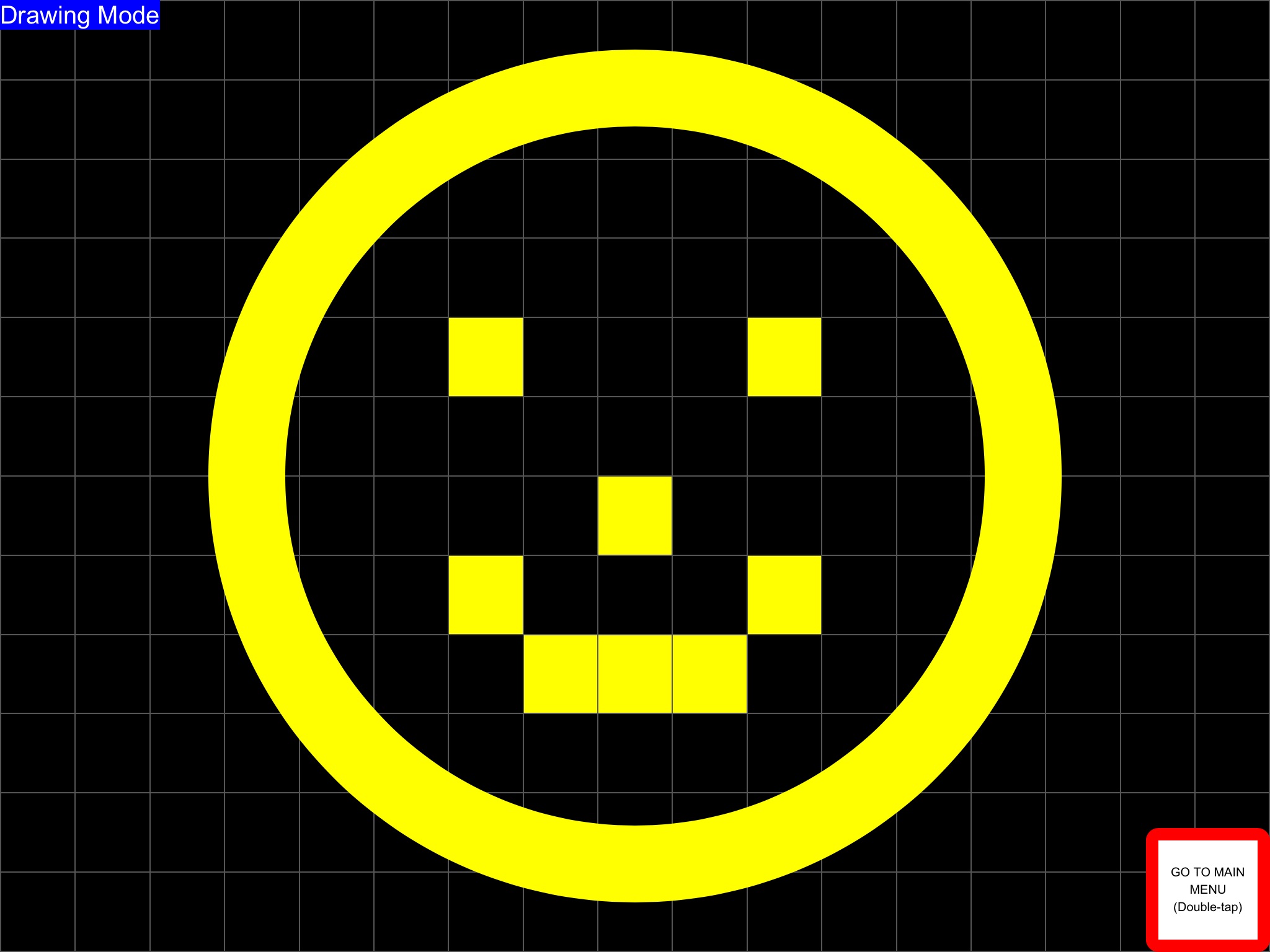 Game 4. Find the Saliens
Directional Sonification in a grid. 
Sets of ‘sound indicators’
Mission Briefing Game 4
[Speaker Notes: Now you know where this presentation’s title originates.]
Game 4
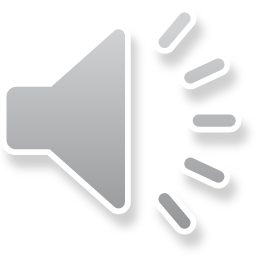 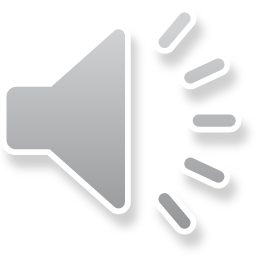 Spatial terms
Grid terms
Tactile Learning Tool CosmoBally
[Speaker Notes: Sneak preview]
Credits
The Sonoplanet app project is supported by a grant from South Pacific Educators in Vision Impairment (SPEVI Inc.)
Tactile learning tool project made possible thanks to Mable Community Grants
Morgan Tyrrell, Oliver Fanshawe, other testers
Parents, carers, professional consultants
PeppaCode
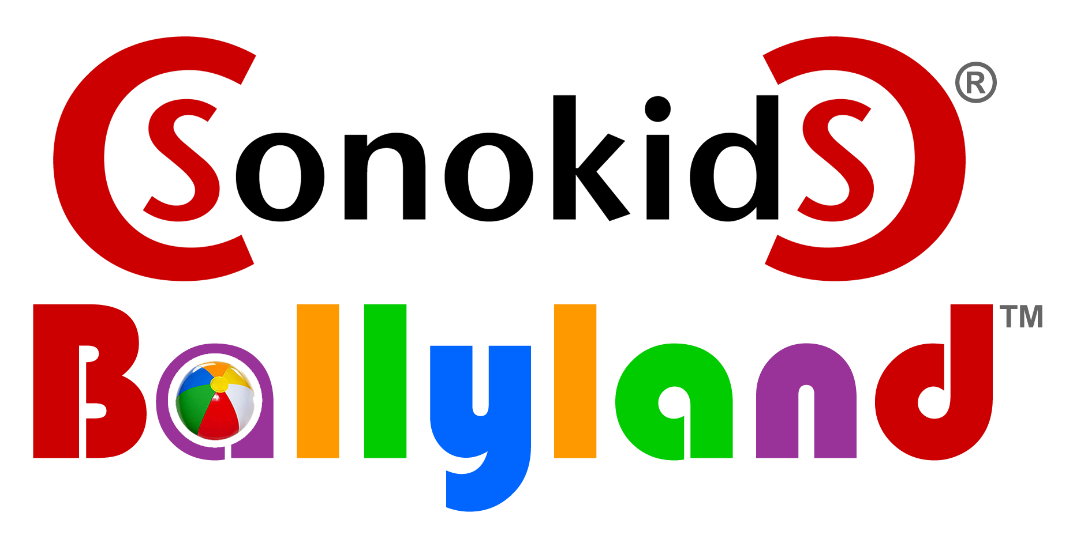 Thank YOU!
To learn more about Sonoplanet visit: www.sonoplanet.com


Complete the user survey!!
For questions, suggestions and ideas around sonification: Email: support@sonokids.org
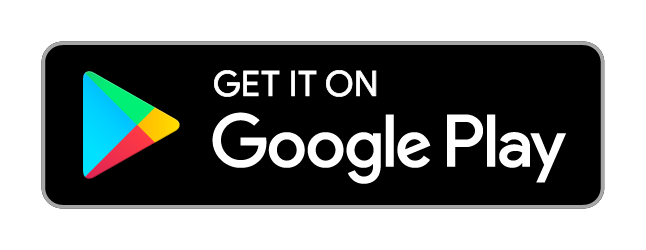 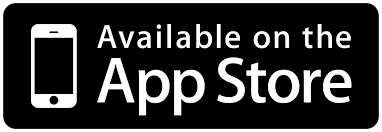 [Speaker Notes: Any suggestions for how to apply sonification to learning of various skills.

List with links to resources is handout available on the conference platform.]